Introduction to MS Dynamics NAV    (Discounts)
Ing.J.Skorkovský,CSc. 
MASARYK UNIVERSITY BRNO, Czech Republic 
Faculty of economics and business administration 
Department of corporate economy
Discounts
Use of discounts: 
Support of  „Sales“ actions->lower stock value and better liquidity
Support of marketing ->new clients 
Basic incentives for any type of client 
In order to differentiate between clients (based on  sales in last period or other criteria 
Types :
Price ->modification of Unit Price
Line ->change final price in %
Invoice Discount ->based on level of invoiced amount
Basic Blocks
Customer 
Discount Group
Window used
for Invoice Discount
Customer
Allow Line
Discount
Window used
for Price Discount sestup
Sales
header
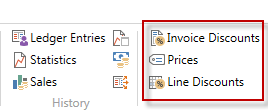 Sales line
Window used
for Line Discounts setup
ITEM
Item Discount
 Group
Unit Price
Allow Invoice
Discount
Can be accessed either from
Customer Card or Item Card
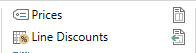 Window usedfor Line Discounts Setup (%)
Window usedfor Line Discounts Setup (%)
Customer ->Navigate ->Sales section->Line discounts
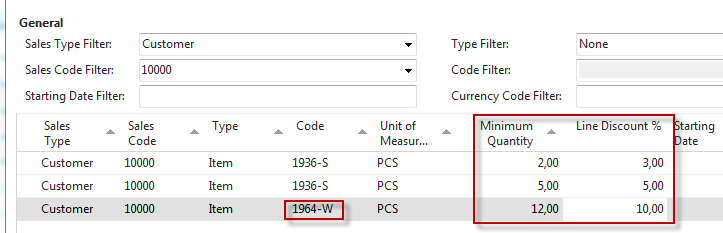 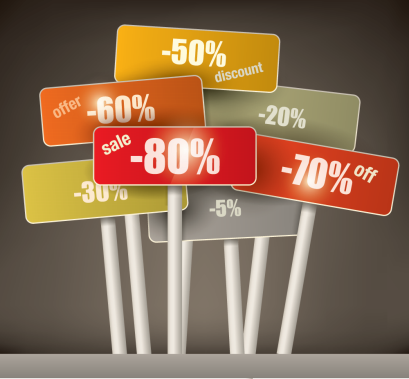 Window usedfor Sales Line Discounts Setup
Customer ->Navigate ->Sales section->Prices
Original Unit price on Item card is 293
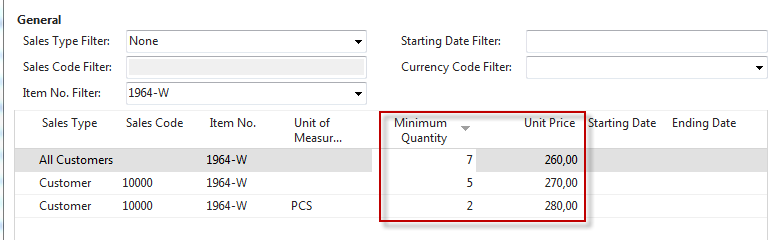 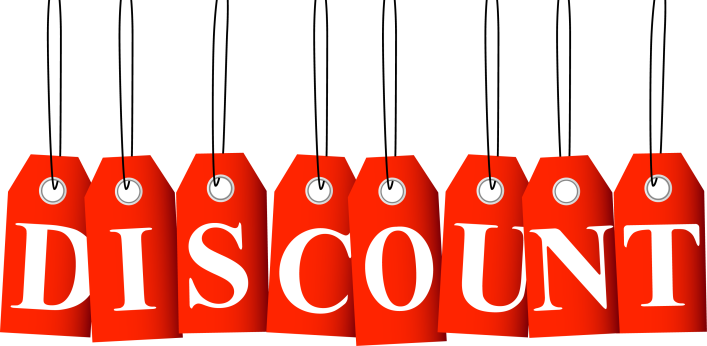 In this model (in seminar) enter 
only two lines for one customer –
-meaning not Sale type =All customer
Discount combination-example
Price reduced from 100 to 90
Discount % =10
Final price after discounts were applied = 90*0,9=81,0
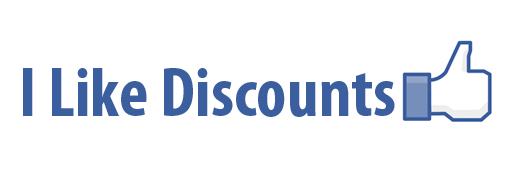 Sales lines of the SO
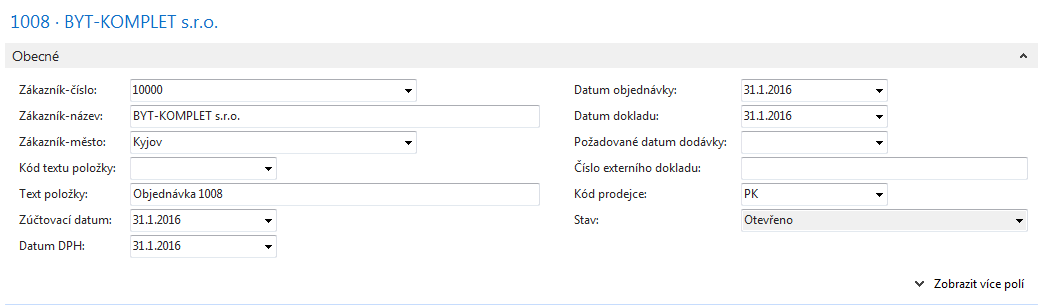 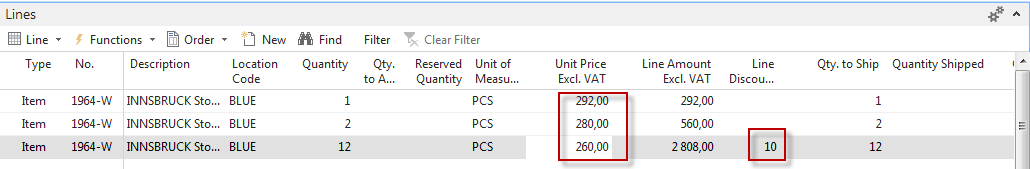 Invoice discount
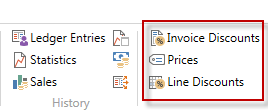 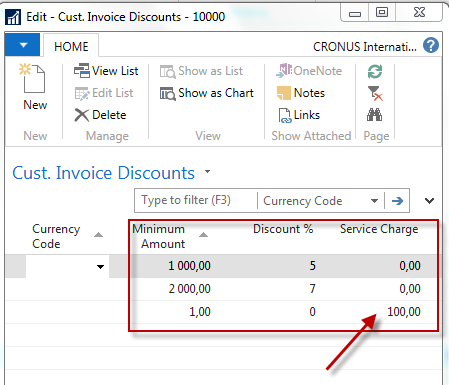 Invoice discount must be allowed and manually confirmed  before 
you start to calculate it
Invoice Discount calculation
Sales line
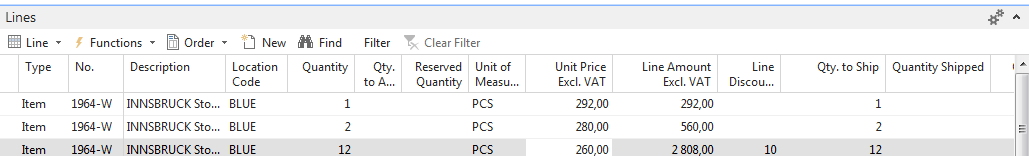 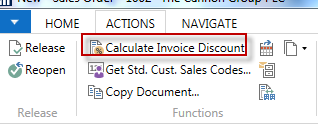 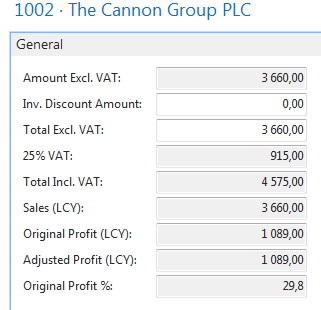 F7
(Statistics)
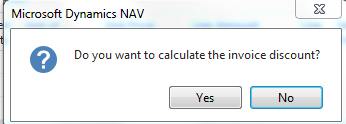 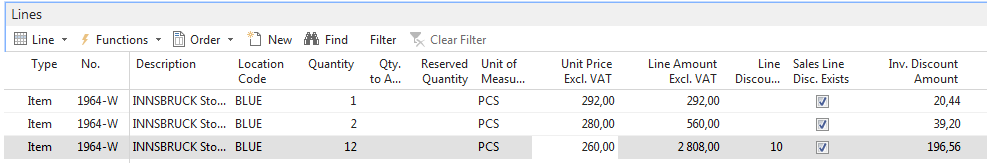 Statistics F7
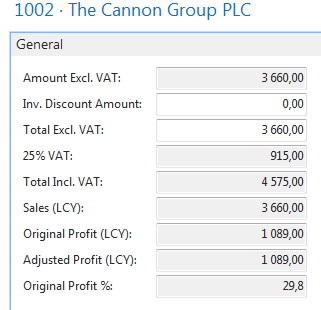 G/L Entries  after posting F9
Departments->Financial Management ->General Ledger ->Archive->History->G/L Registers
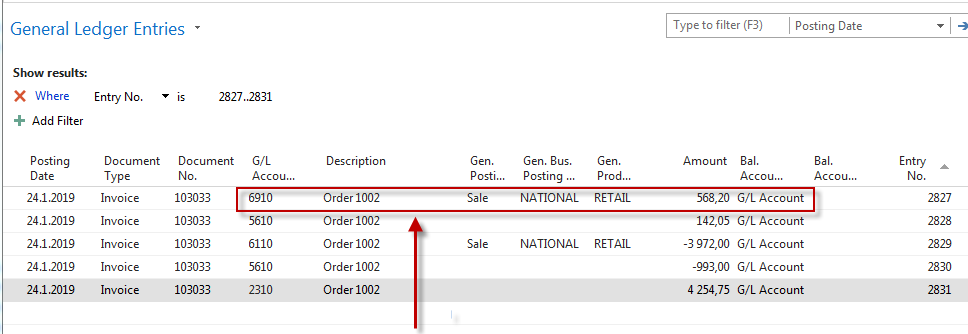 Discount granted
Item card used in modelling charges
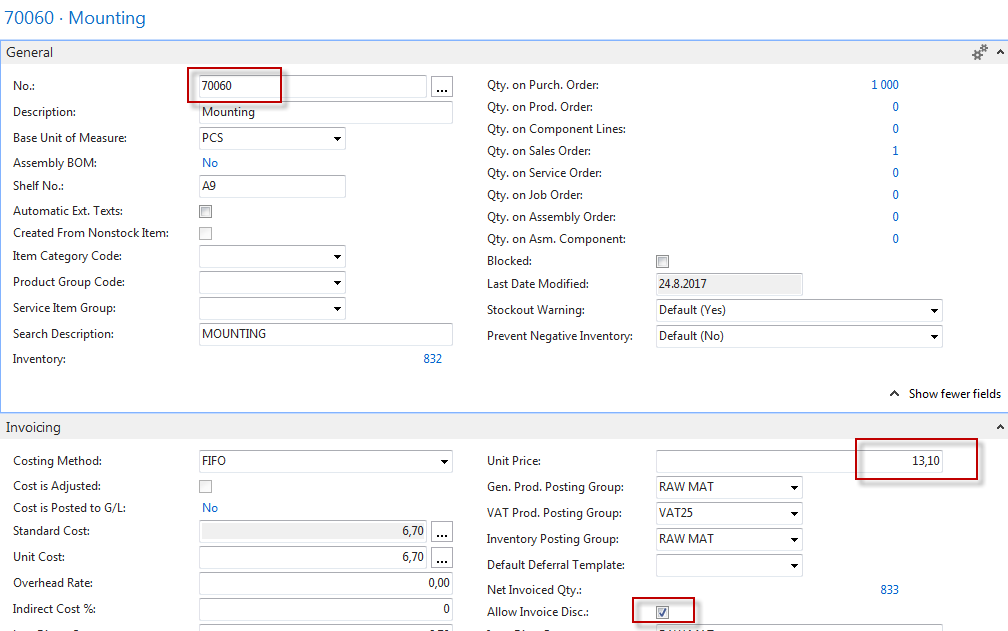 Sales order with low unit price
Customer =10000
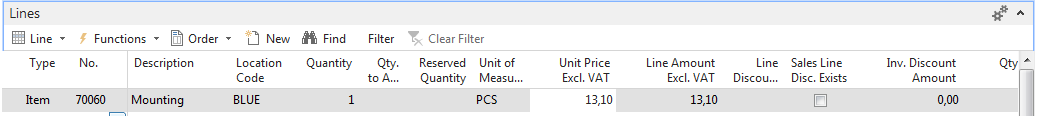 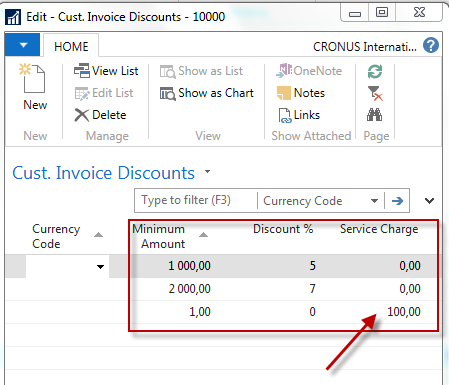 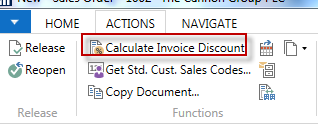 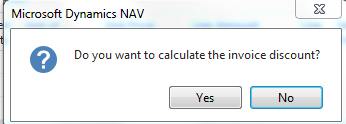 Sales order with low unit price
Customer =10000
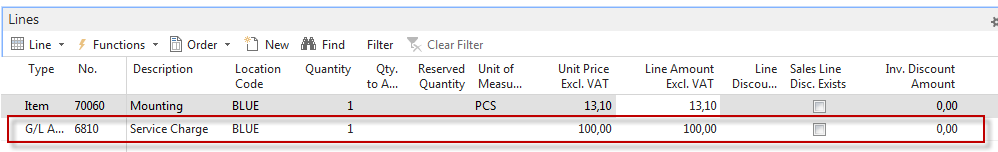 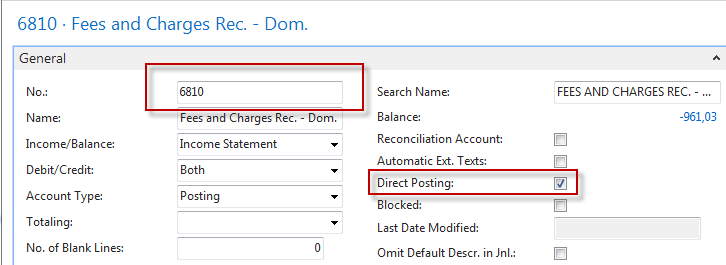 G/L Entries  after posting F9
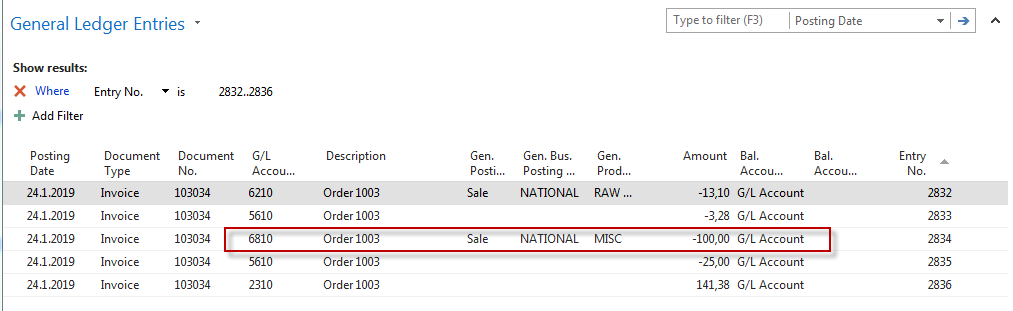 End of the section(Discounts)
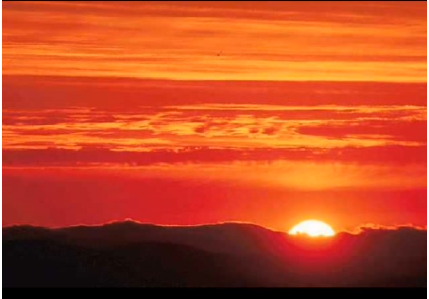 This is the endBeautiful friendThis is the endMy only friend, the end…

So why worry now ……